Maestría en Gerencia de la Salud Programa del cursoEpidemiología y Demografía Roy Wong McClure
roy_wong672005@yahoo.com
Cel 60466067
Análisis e Identificación de Interesados
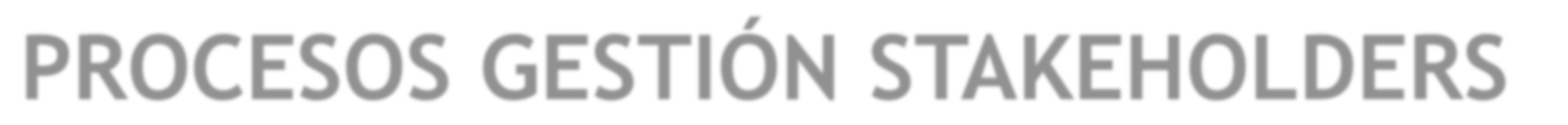 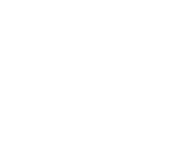 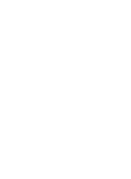 -Identificar personas, grupos, 
organizaciones, que pueden ser
afectados por el proyecto 
-Analizar sus intereses,
Identificar 
stakeholders
participación, influencia e 
impacto en el proyecto
-Monitorear las relaciones con 
los interesados
- Ajustar estrategias de 
participación con los 
involucrados
Controlar 
participación 
stakeholders
Planificar 
gestión
stakeholders
-Desarrollar estrategias para 
participación eficaz de 
involucrados durante el 
proyecto
Gestionar 
participación 
stakeholders
-Comunicarse y trabajar con 
los involucrados durante el
proyecto
-Fomentar participación de
los involucrados
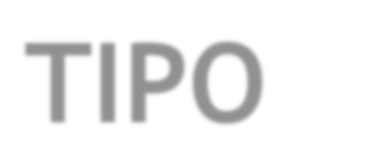 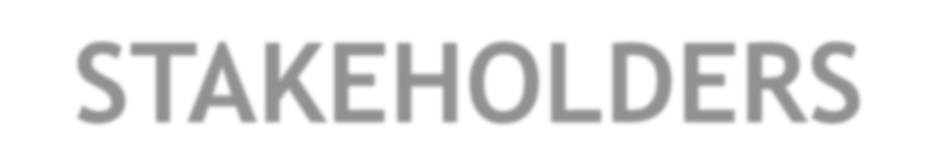 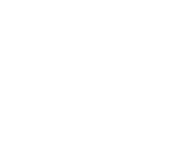 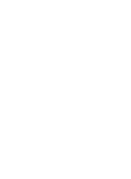 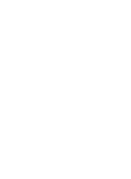 BENEFICIADOS
PERJUDICADOS
Quienes ven perjuicios
Quienes ven beneficios
Tratarán de que no se 
lleve a cabo
Tratarán de impulsar el 
proyecto
Tratarán de 
modificarlo
Deben convertirse en 
un apoyo
Son una barrera
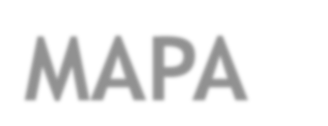 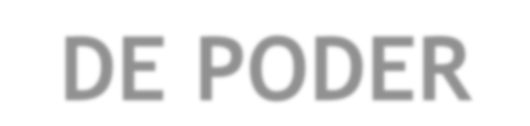 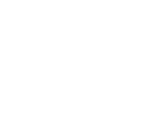 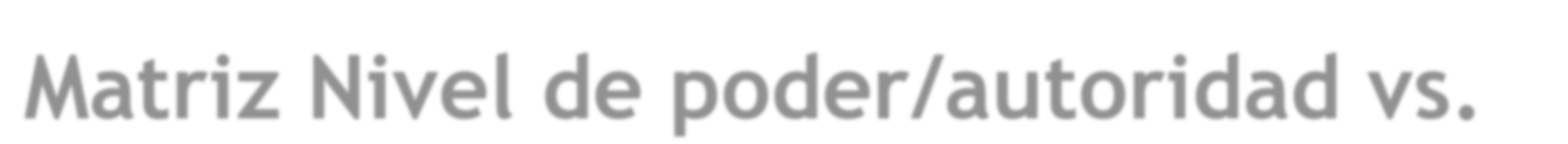 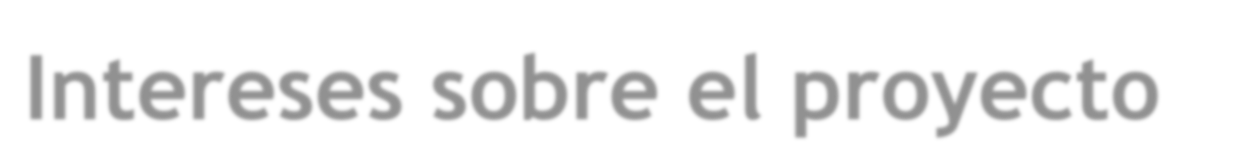 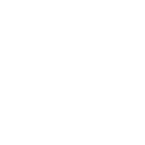 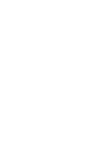 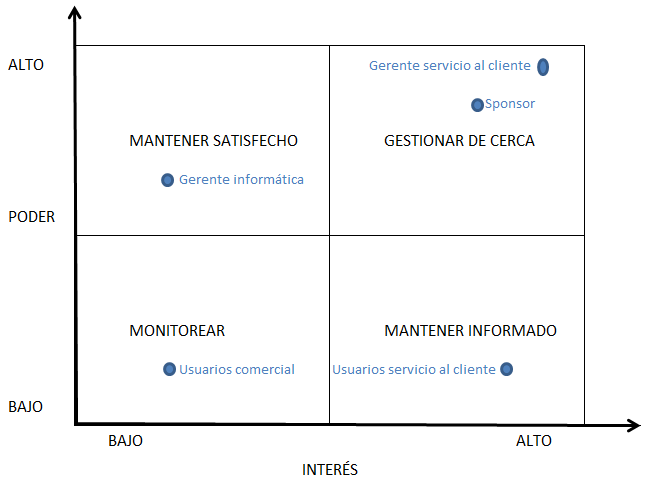 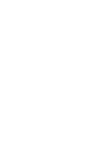 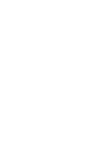 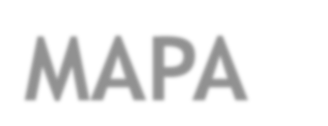 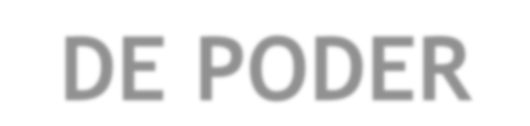 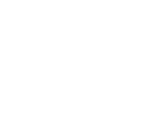 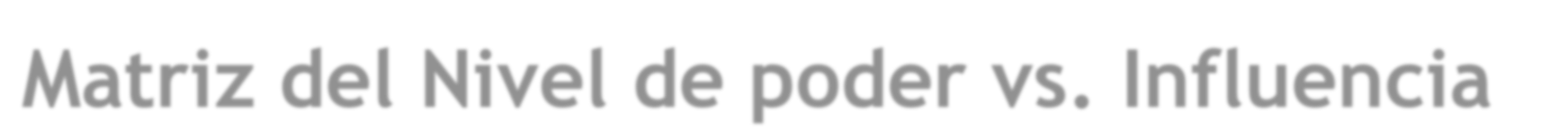 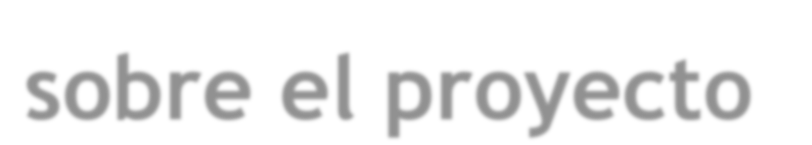 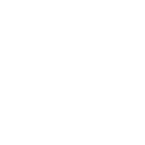 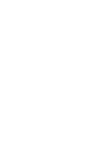 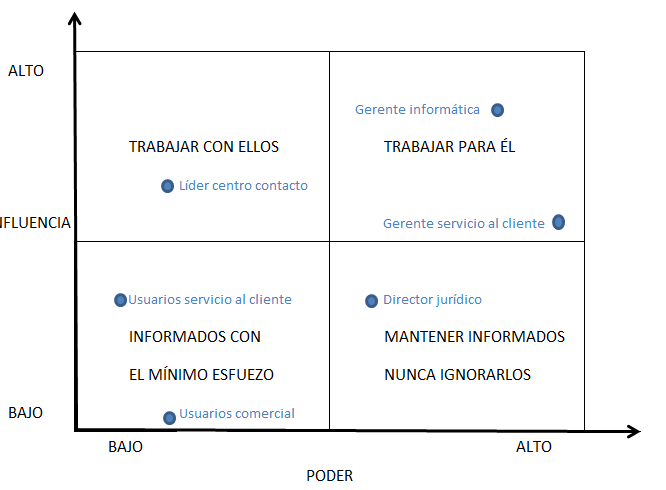 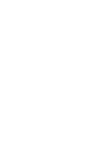 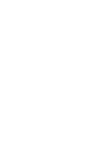